Figure 1 Overview of literature triage for the Kinome Track. The axis is either diseases or biologicial processes. The ...
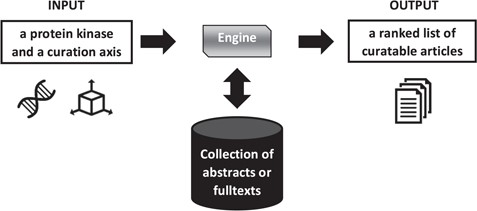 Database (Oxford), Volume 2018, , 2018, bay104, https://doi.org/10.1093/database/bay104
The content of this slide may be subject to copyright: please see the slide notes for details.
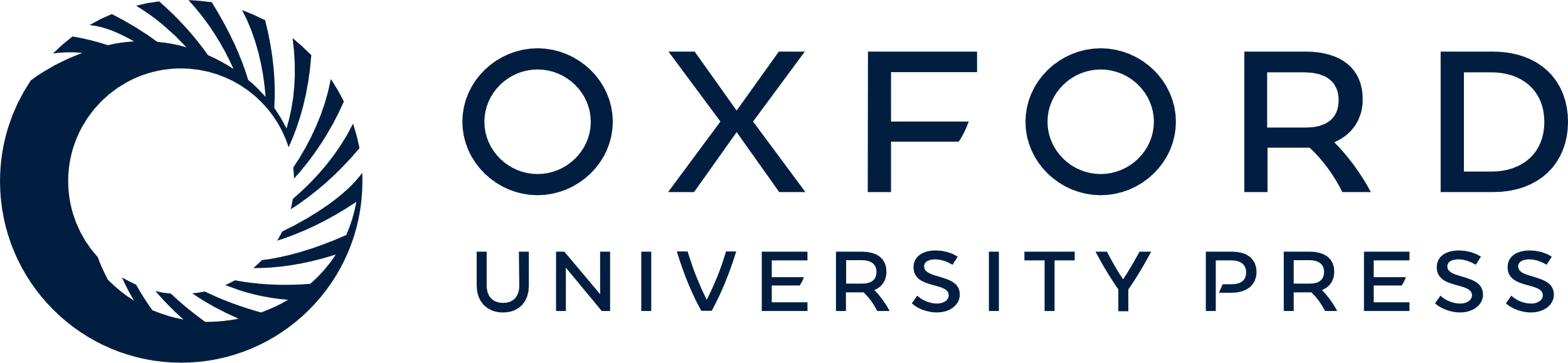 [Speaker Notes: Figure 1 Overview of literature triage for the Kinome Track. The axis is either diseases or biologicial processes. The collection differs depending on the task, abstracts or full texts.


Unless provided in the caption above, the following copyright applies to the content of this slide: © The Author(s) 2018. Published by Oxford University Press.This is an Open Access article distributed under the terms of the Creative Commons Attribution License (http://creativecommons.org/licenses/by/4.0/), which permits unrestricted reuse, distribution, and reproduction in any medium, provided the original work is properly cited.]